Overview of programmatic priorities and latest WHO recommendations and guidance for key populations
Orientation and action planning workshop on new Global Prevention Coalition countries
Kigali, 24-26 October 2-34
Maeve B. de Mello, BSc, PhD (pronouns she/her/hers)
Technical Officer – Key Populations & STI Prevention
Testing, Prevention and Population Unit
Global HIV, Hepatitis and STIs Programmes
 demellmae@who.int
Outline
Political commitments to address key populations
Epi data recap
New WHO consolidated guidelines for KP
Prioritizing interventions for impact by KP
New recommendations for service delivery
Selected existing critical recommendations for impact
Enabling environment
 Concluding remarks
2
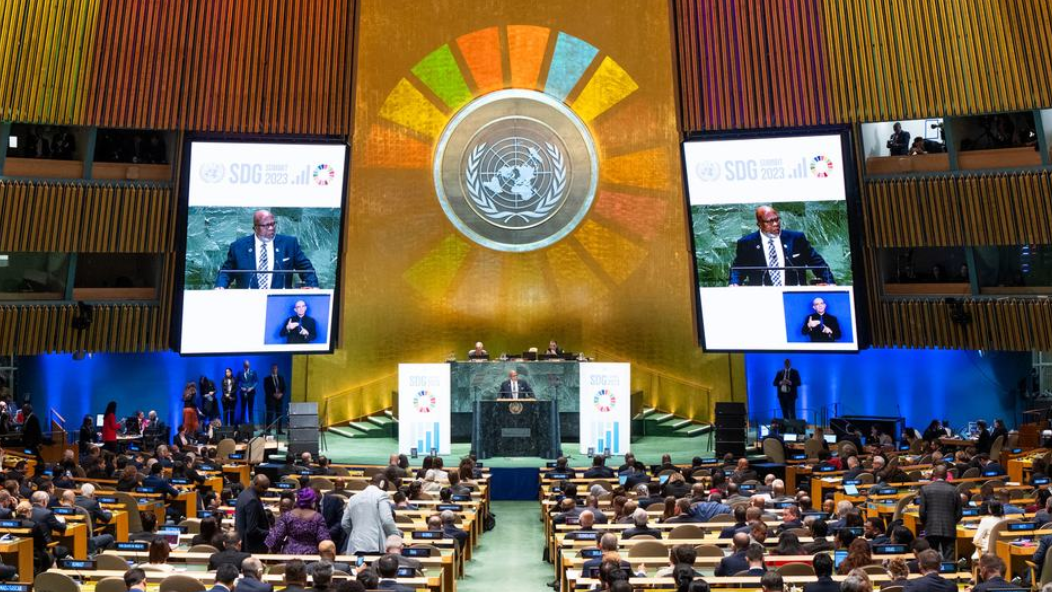 High level political commitments
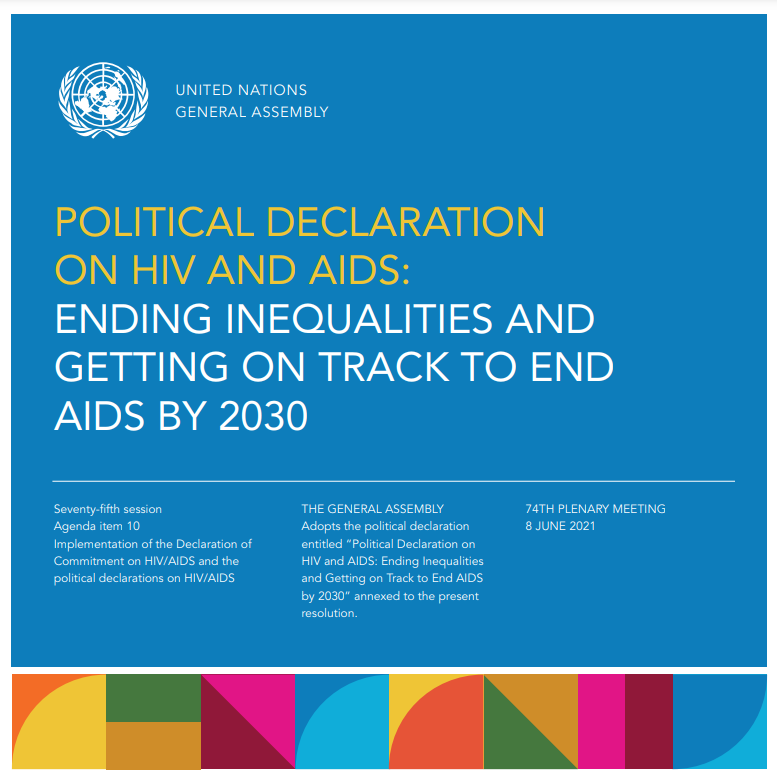 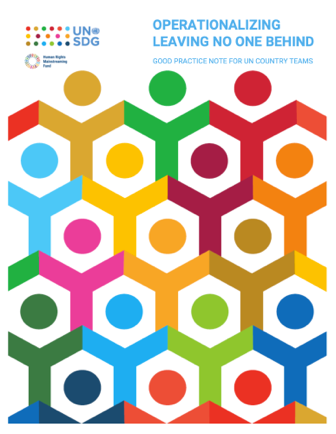 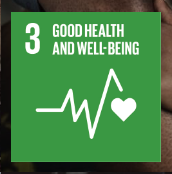 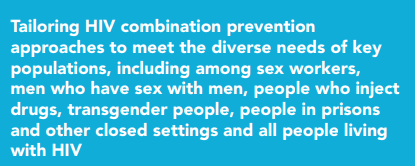 The 2030 Agenda for Sustainable Development pledged that “no one will be left behind” and also “to reach the furthest behind first”
Distribution of acquisition of new HIV infections by population, Latin America, 2021
HIV prevalence among key populations compared with adults (aged 15–49 years), reporting countries in Latin America, 2017–2021
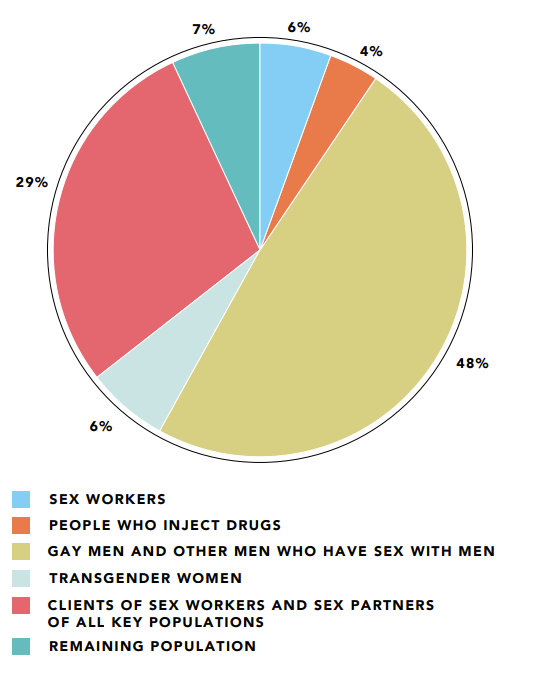 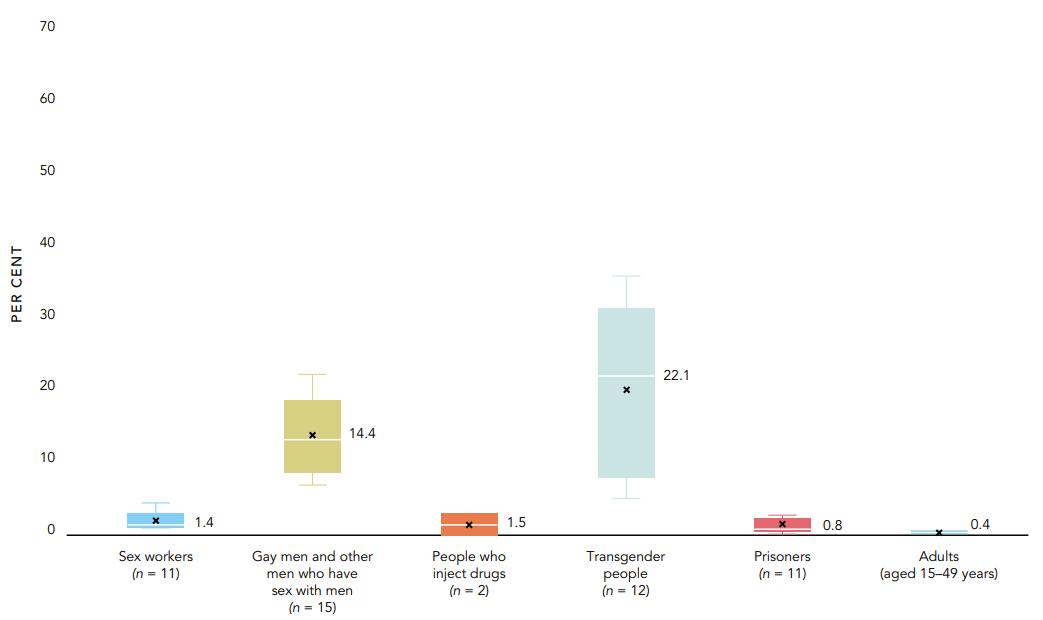 SW: 3.5 x greater
MSM: 36 x
PWID: 3.8 x
Trans people: 55.3
Prisoners: 2 x
64%
Source: In Danger: UNAIDS Global AIDS Update 2022 https://www.unaids.org/en/resources/documents/2022/in-danger-global-aids-update
4
Distribution of acquisition of new HIV infections by population, Middle East and North Africa, 2021
HIV prevalence among key populations compared with adults (aged 15–49 years), reporting countries in Middle East and North Africa, 2017–2021
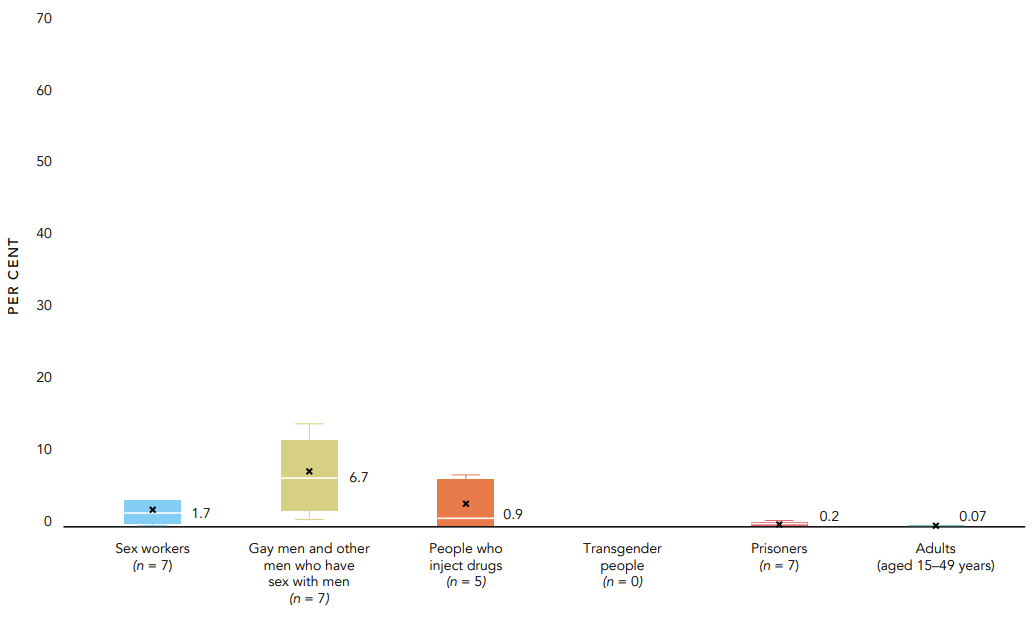 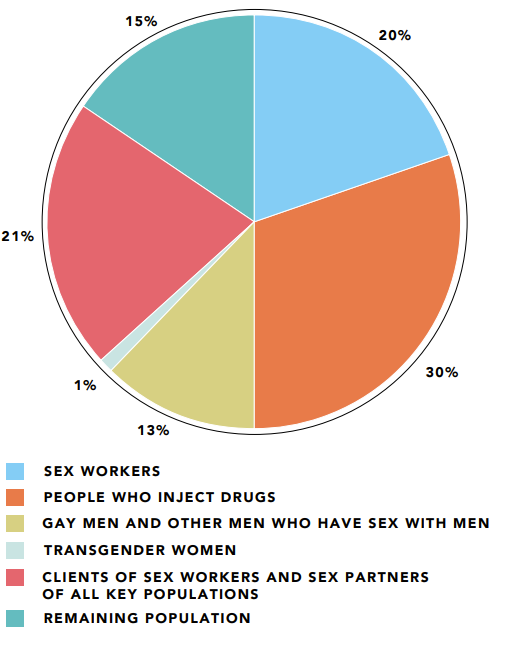 SW:  24.3 x
MSM: 95.7 x
PWID: 12.8 x
Trans people: no data
Prisoners: 2.8 x
85%
Source: In Danger: UNAIDS Global AIDS Update 2022 https://www.unaids.org/en/resources/documents/2022/in-danger-global-aids-update
Distribution of acquisition of new HIV infections by population, Eastern and Southern Africa, 2021
HIV prevalence among key populations compared with adults (aged 15–49 years), reporting countries in Eastern and Southern Africa, 2017–2021
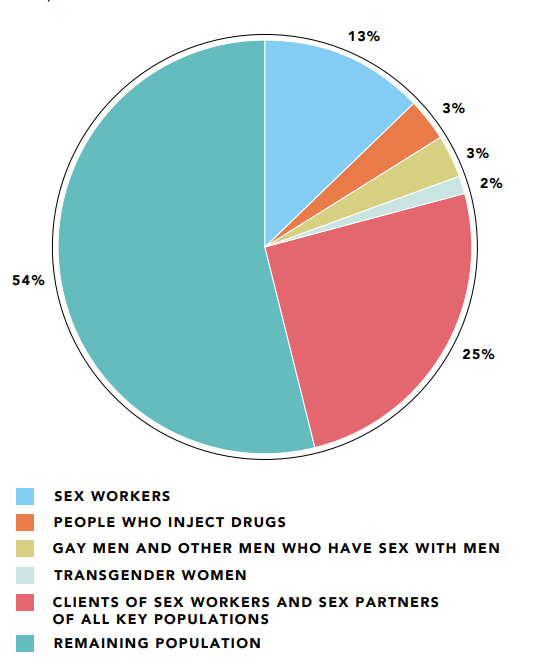 SW: 5.4 x
MSM: 2 x
PWID: 3.5 x
Trans people: 4.6 x
Prisoners: 1.7 x
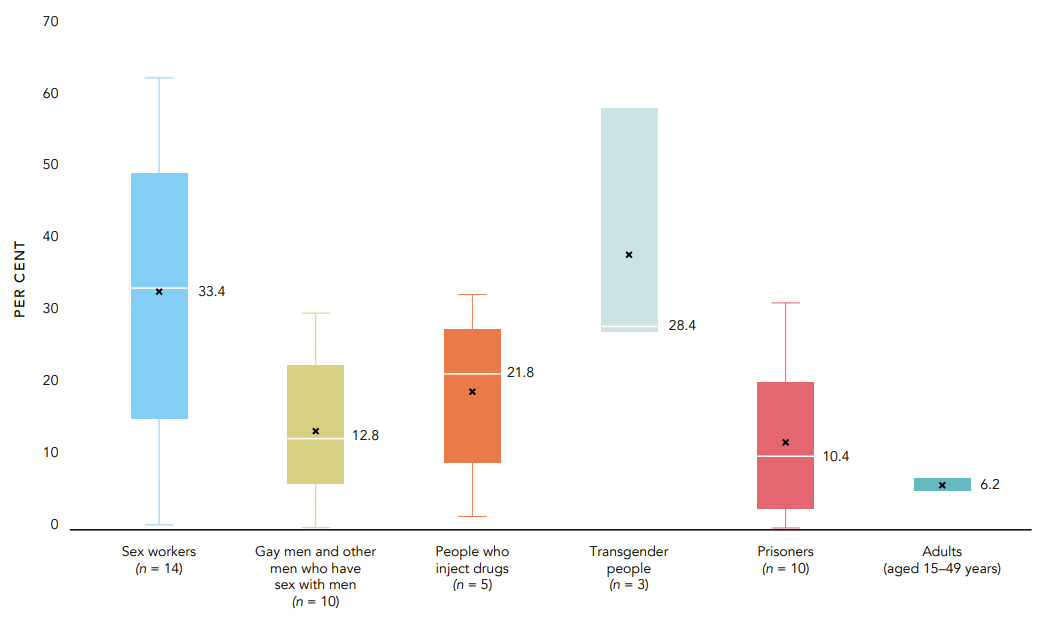 46%
Source: In Danger: UNAIDS Global AIDS Update 2022 https://www.unaids.org/en/resources/documents/2022/in-danger-global-aids-update
6
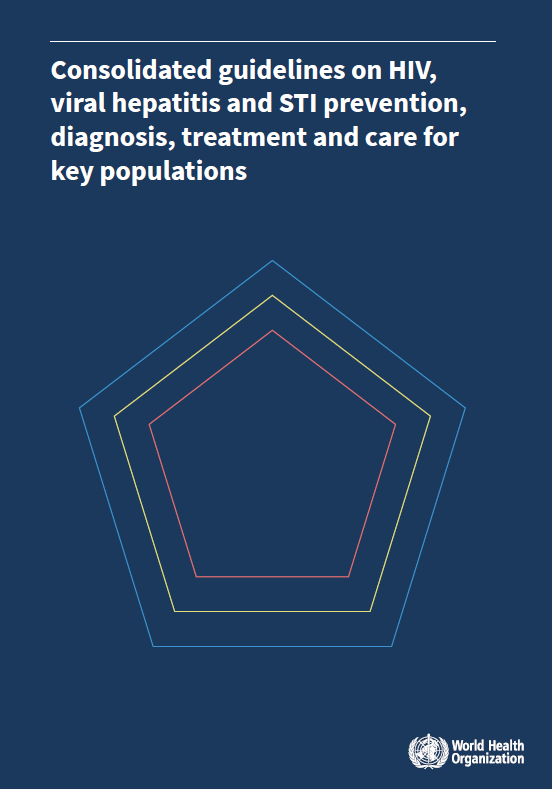 HIV, viral hepatitis and sexually transmitted infections epidemics - inextricably linked (syndemics)
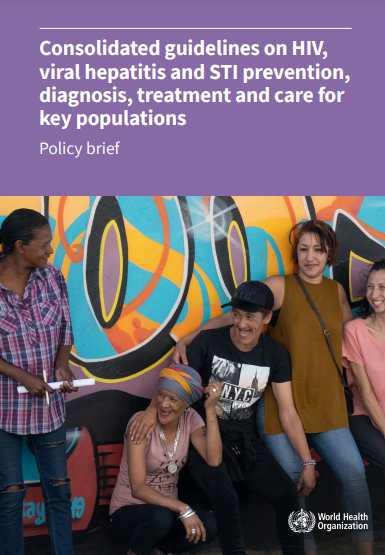 Genital herpes: 3x higher risk of HIV acquisition1
Syphilis: 2x higher risk for HIV acquisition & transmission2
T. vaginalis infection: 1.5x higher of HIV acquisition3
HPV: WLHIV have 6x higher risk of developing cervical cancer4
STIs prevalence and incidence are very high among key populations
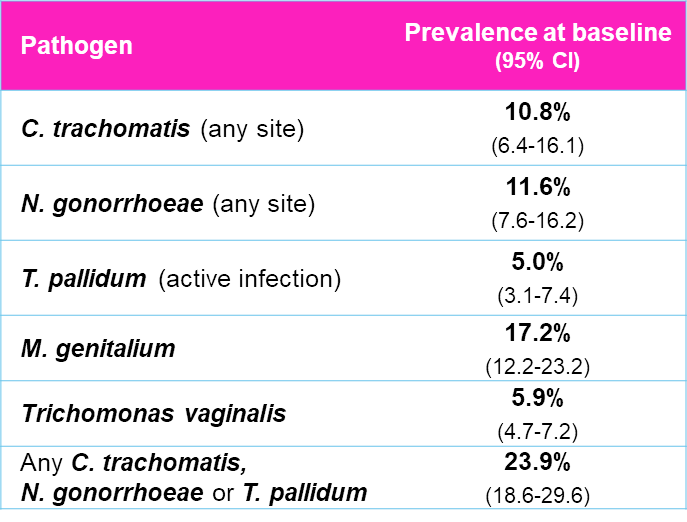 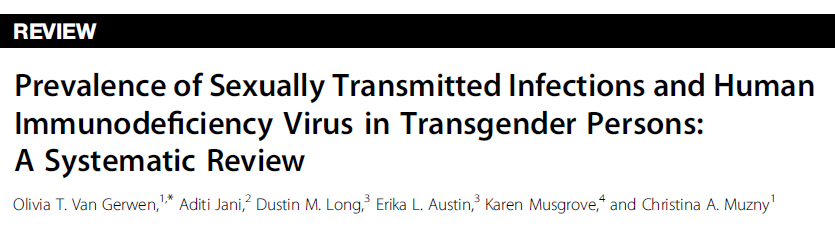 High baseline STI prevalence among PrEP users (mostly MSM)
High STI prevalence among trans men and trans women
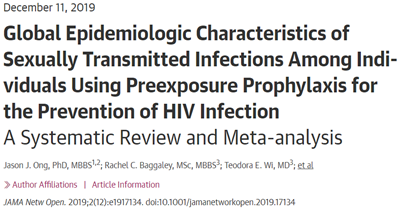 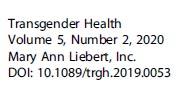 4-fold higher HPV prevalence among FSW
Surveillance data from EU/EEA
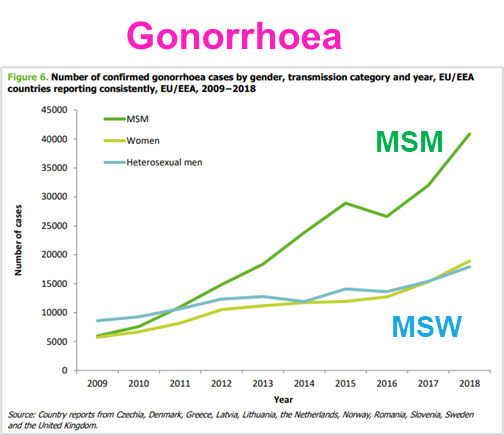 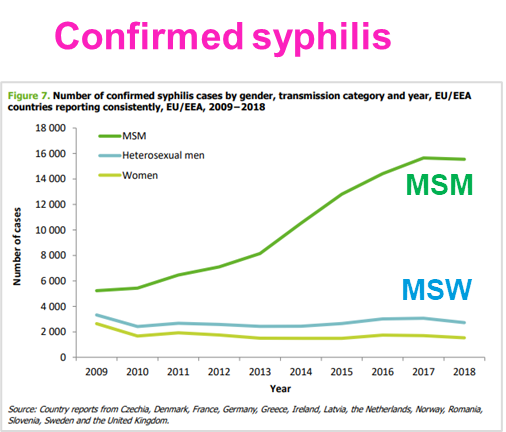 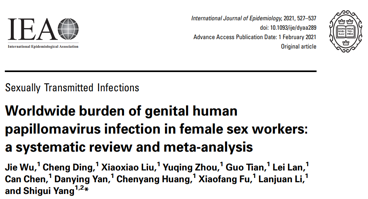 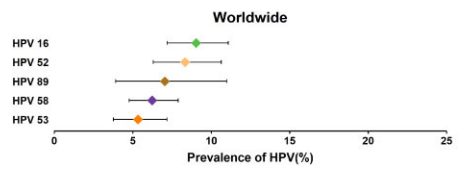 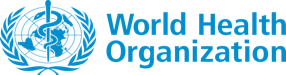 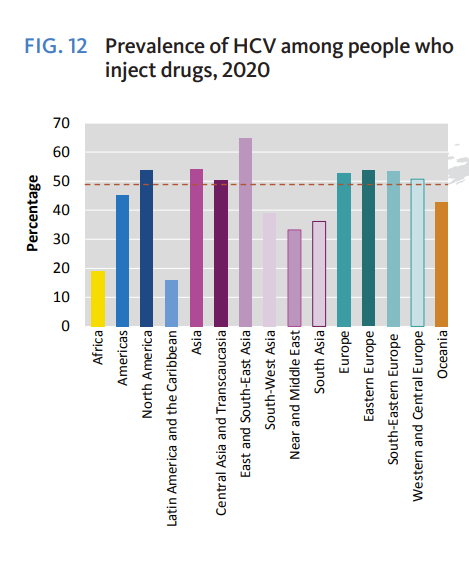 In 2021, 1 in every 2 people who inject drugs were living with hepatitis C
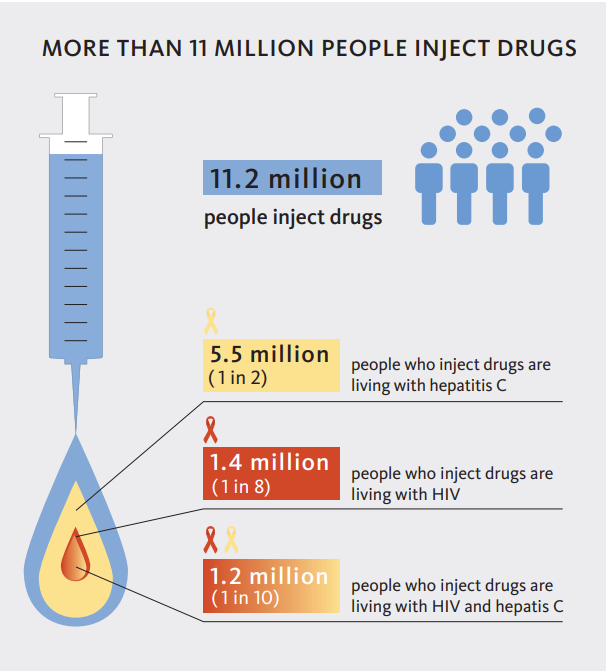 Source: World Drug Report 2022 https://www.unodc.org/unodc/en/data-and-analysis/world-drug-report-2022.html
Regional prevalence of HIV, HCV, HBV (HBsAg), and active TB in prisoners, 2005-2015
High prevalence of HCV and HBV in trans and gender diverse people
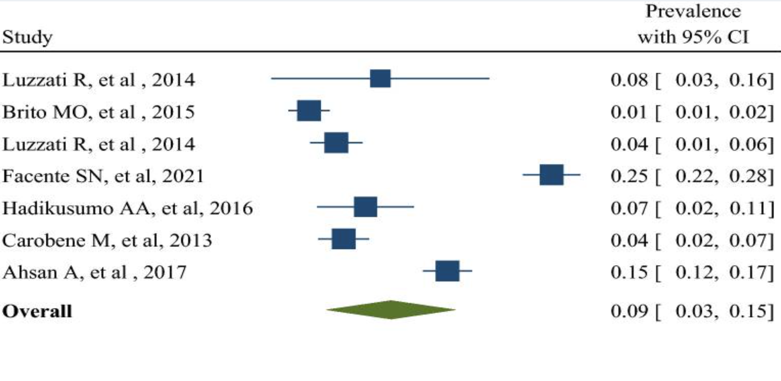 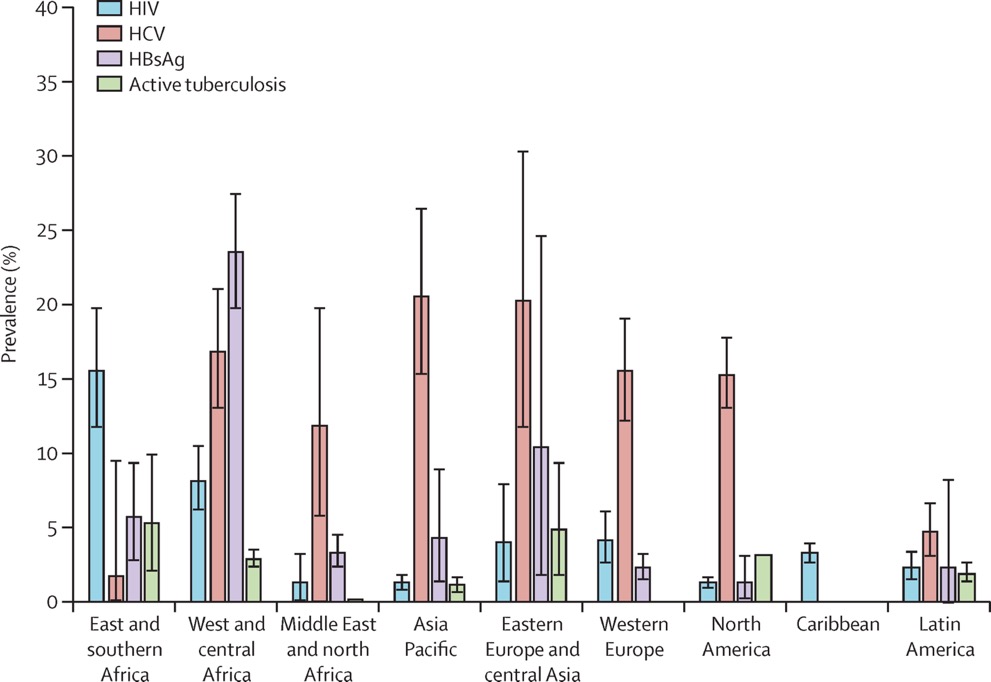 Pooled prevalence of HCV: 9%
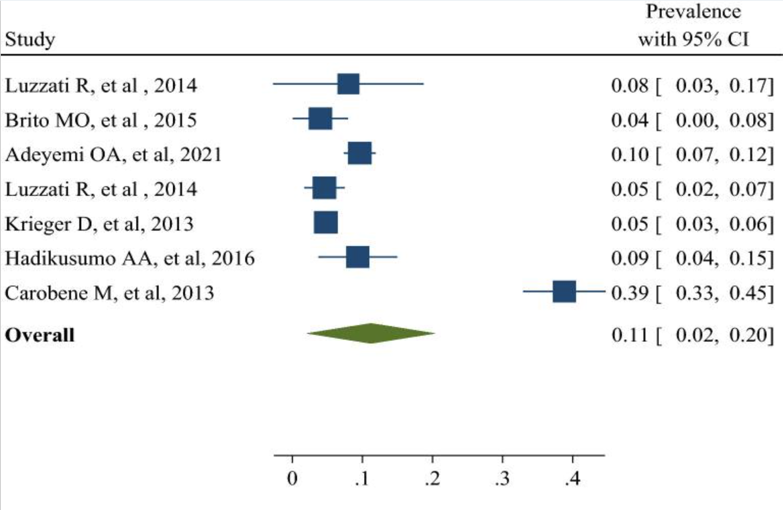 Pooled prevalence of HBV: 11%
Dolan K et al. Global burden of HIV, viral hepatitis, and tuberculosis in prisoners and detainees. Lancet. 2016 10;388(10049):1089-1102.
Moradi G et al. The prevalence of hepatitis C and hepatitis B in lesbian, gay, bisexual and transgender populations: a systematic review and meta-analysis. Eur J Med Res. 2022 26;27(1):47..
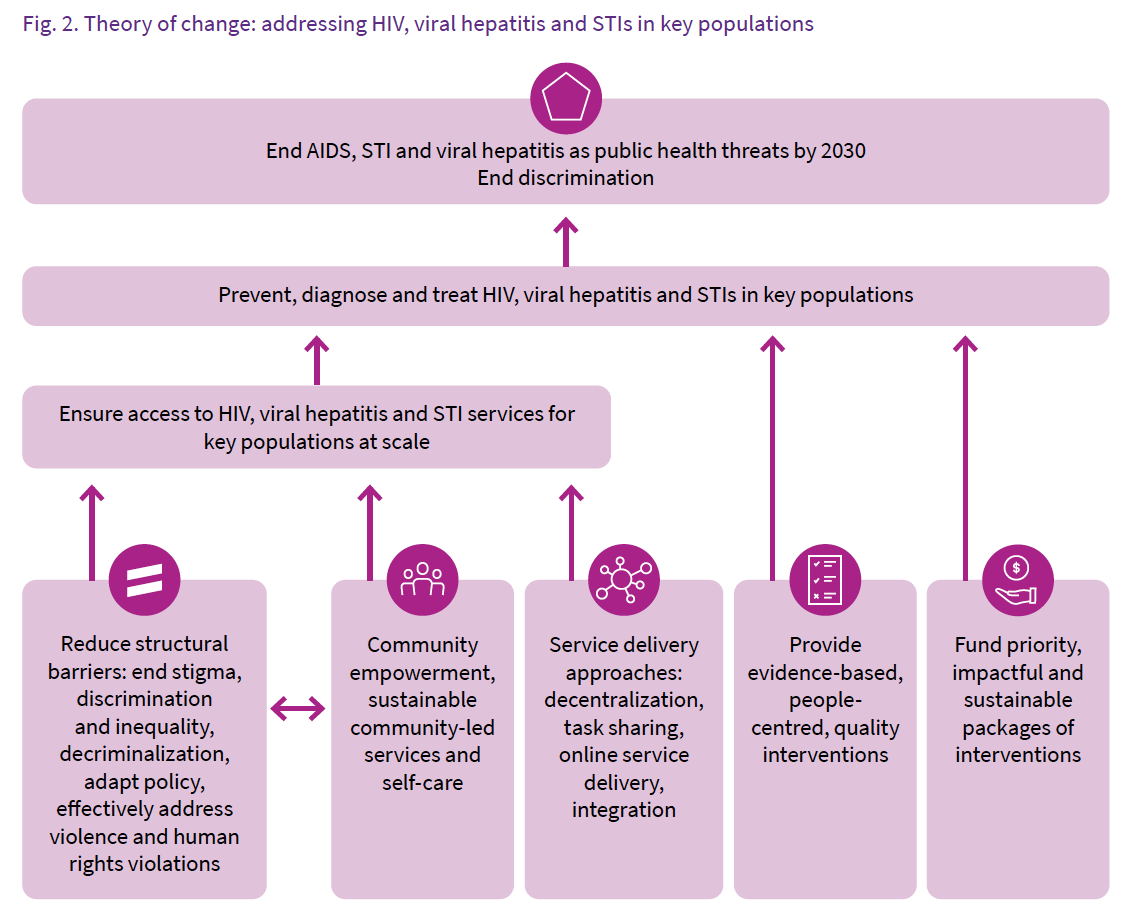 How we can optimize the response to HIV, viral hepatitis and STIs in key populations
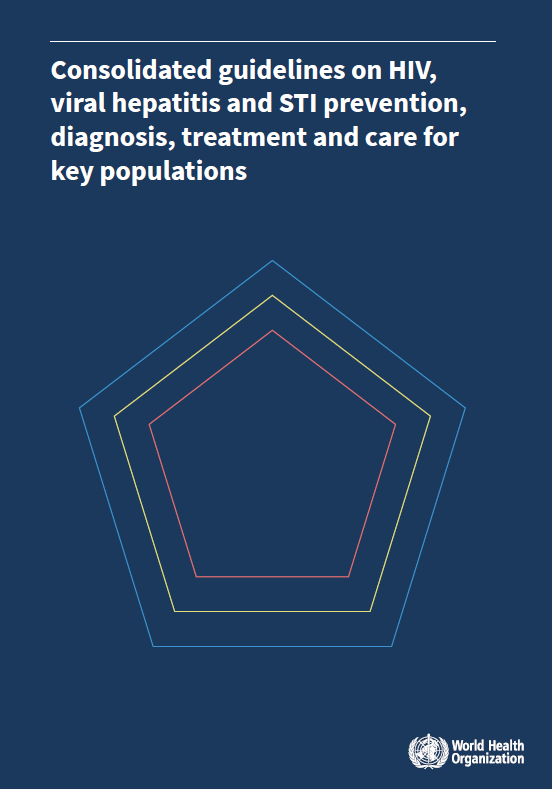 Prioritizing interventions
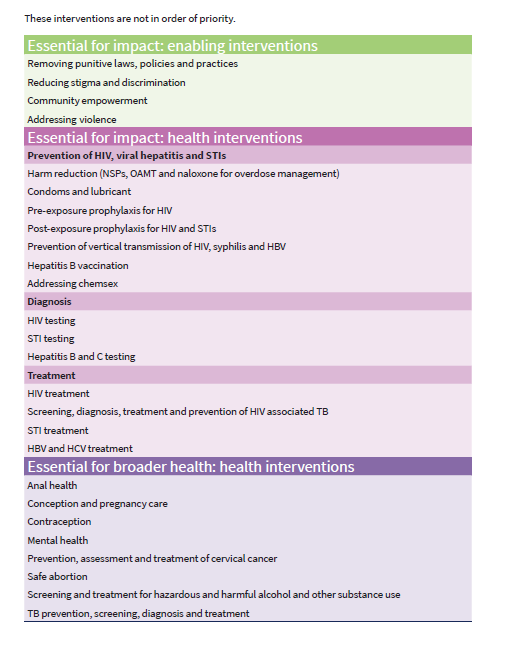 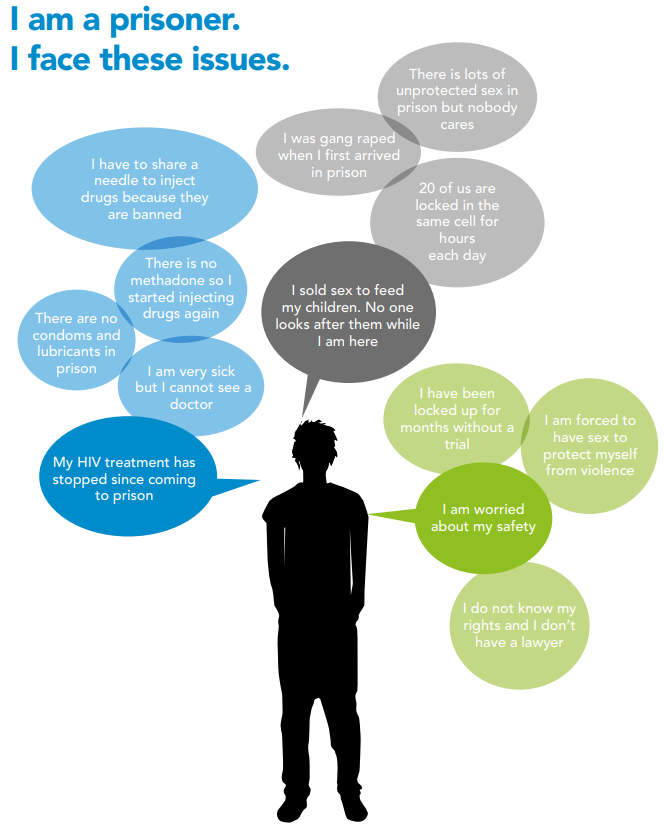 Source: Unaids. The gap report, 2014
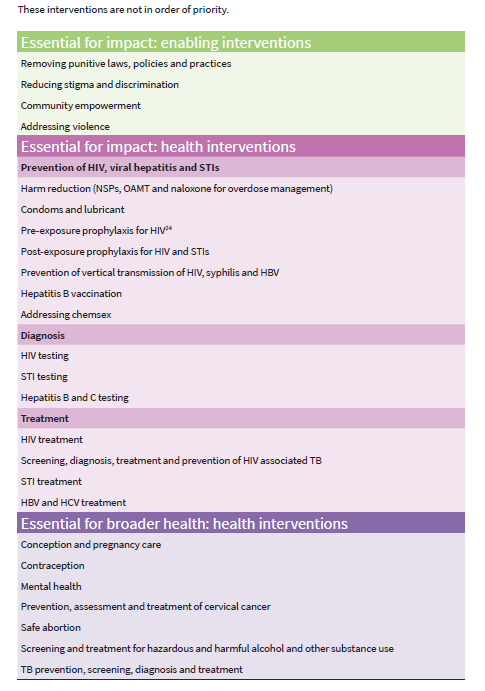 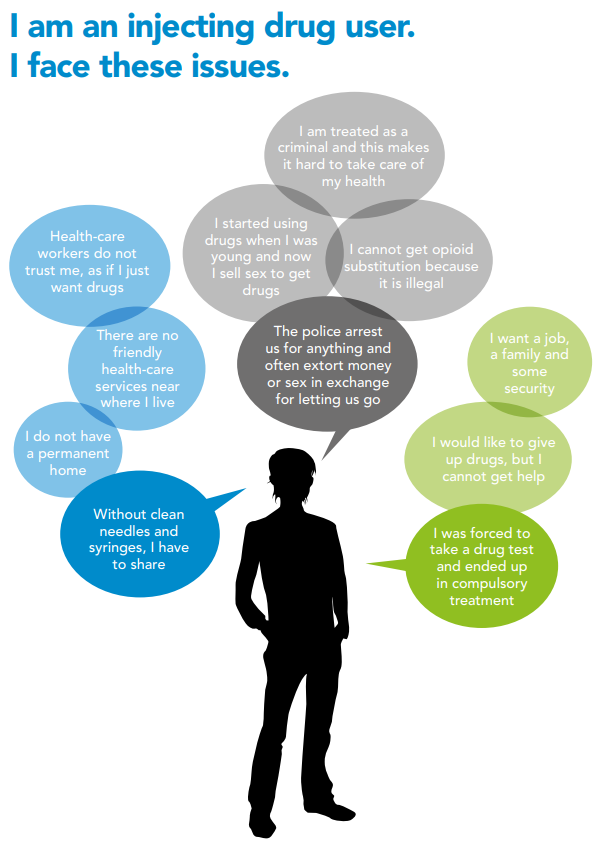 Source: Unaids. The gap report, 2014
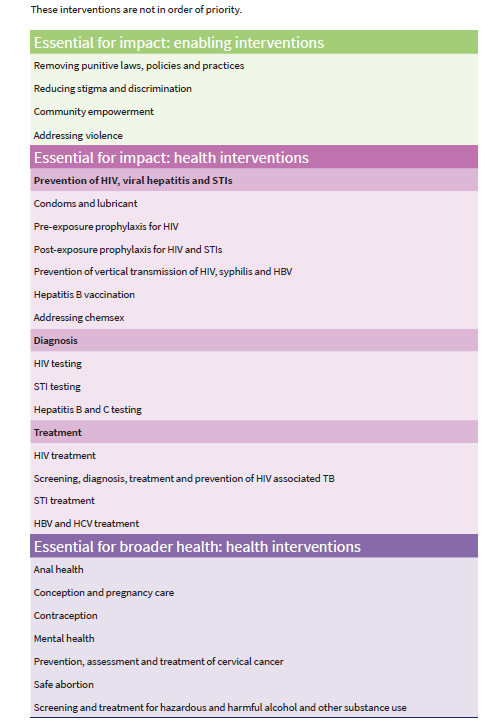 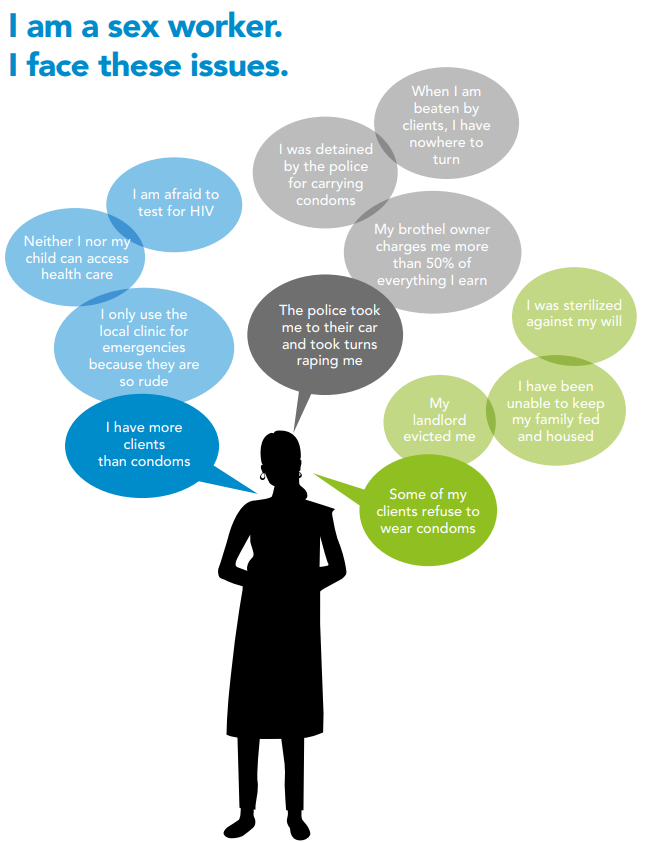 Source: Unaids. The gap report, 2014
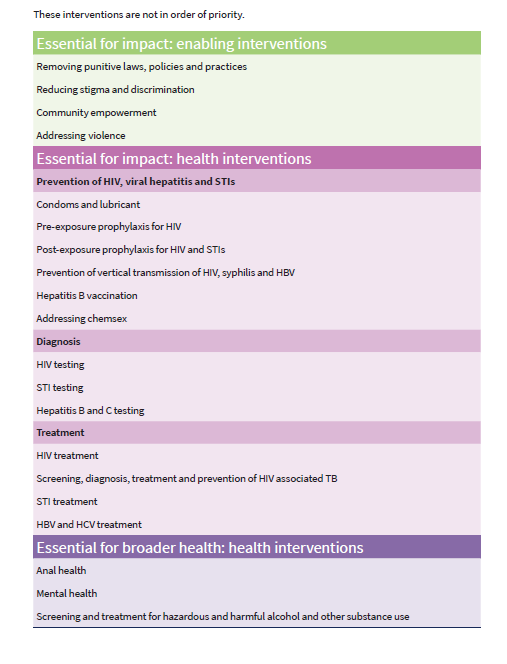 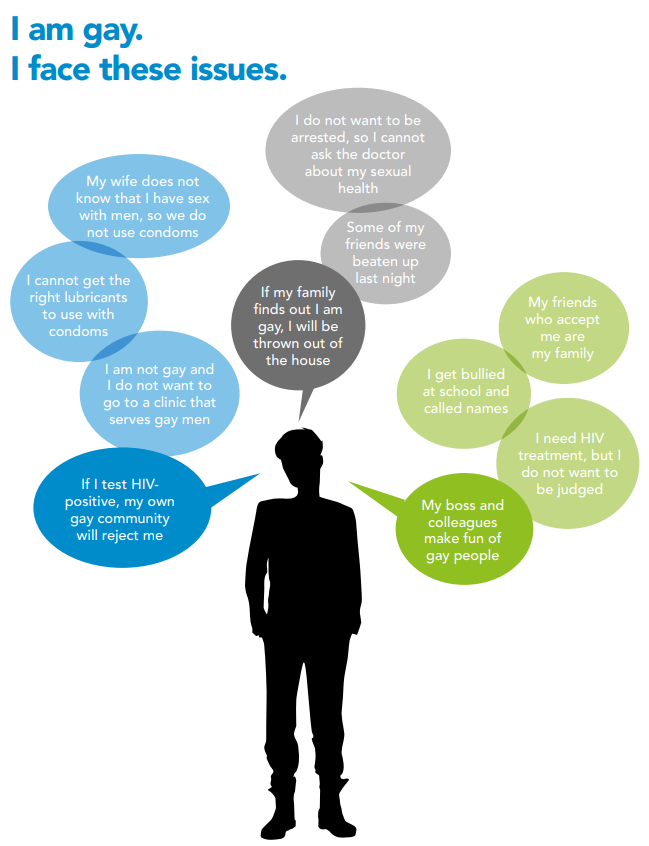 Source: Unaids. The gap report, 2014
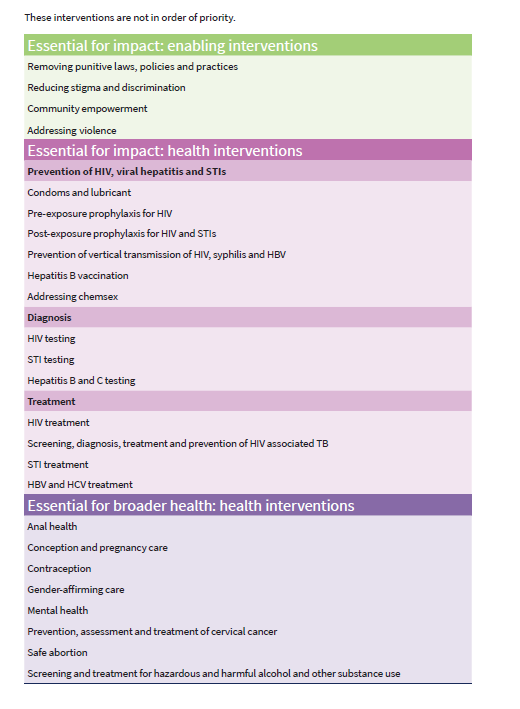 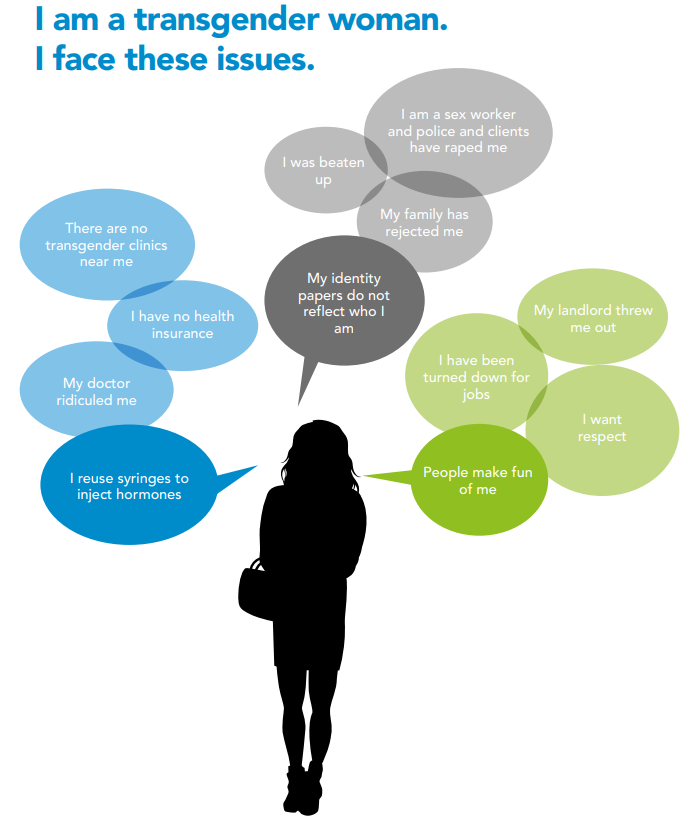 Source: Unaids. The gap report, 2014
Essential for impact: health interventions
New recommendations on service delivery: Online delivery
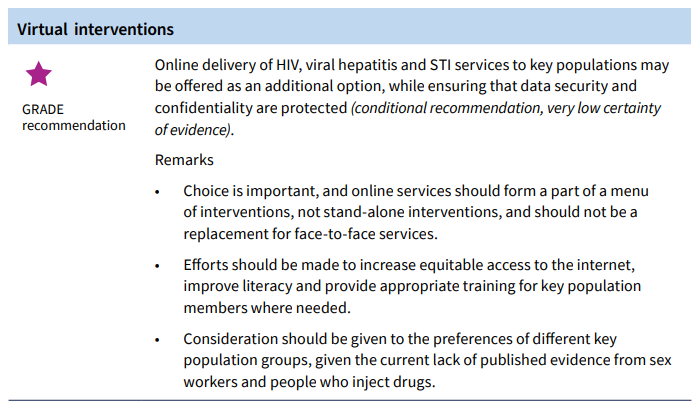 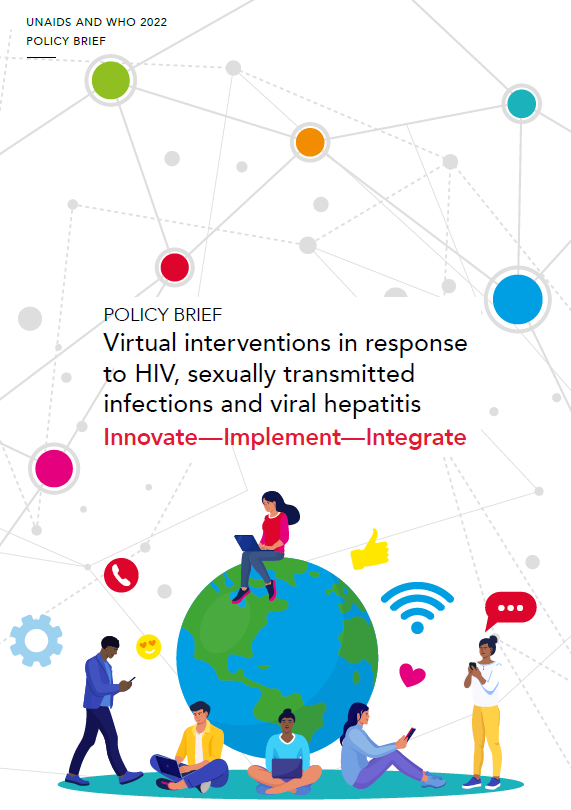 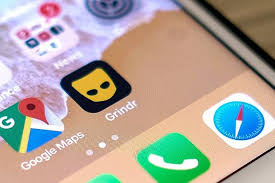 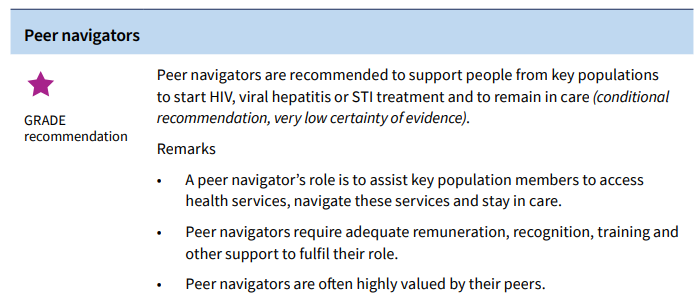 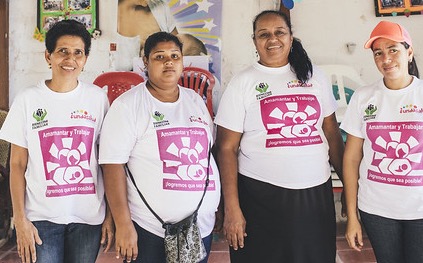 20
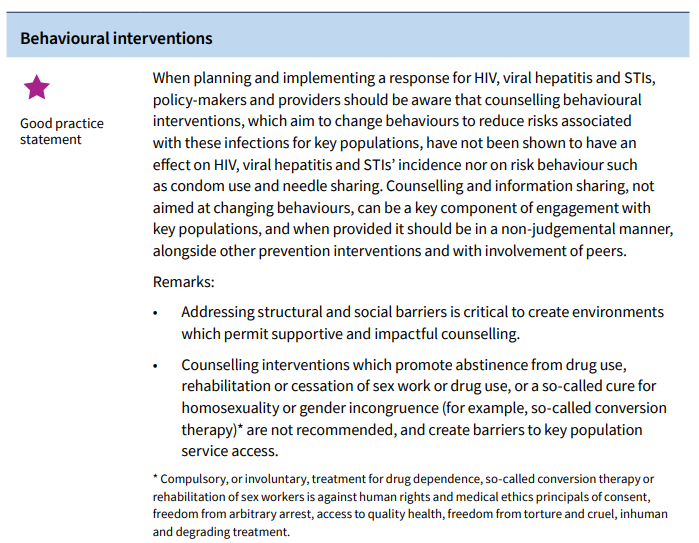 Counselling interventions to change people’s behaviours to reduce risk of HIV infection have not shown to have an effect on incidence nor on risk behaviours
*Counselling is defined here as a non-judgemental interactive process between a trained health care worker or lay provider and a client during which information is exchanged and support is provided so that clients can make informed decisions, design a plan and take action to improve their health.
Chemsex is of growing concern due to potential harms such as HIV, STIs, hepatitis C, other drug and injection related harms and mental health issues
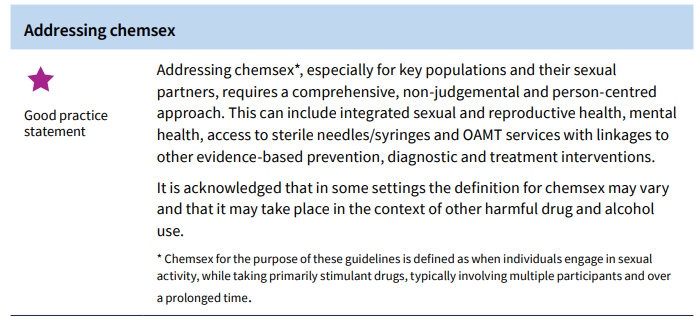 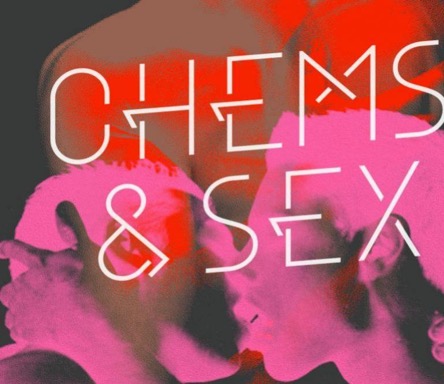 OAMT: opioid agonist maintenance therapy
Effective harm reduction strategies for PWID
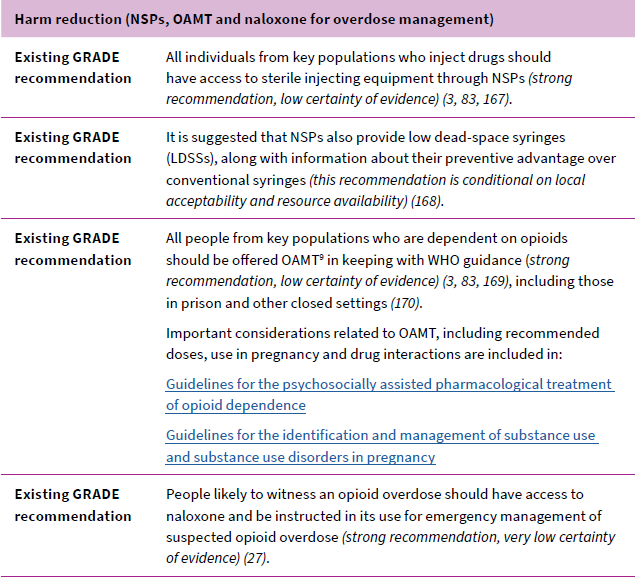 Needle/syringe programmes 
Reduce transmission of HIV and viral hepatitis 
do not increase injecting drug use
do not lead to discarded syringes in the community
Improve the health of people who inject drugs
Naloxone is an opioid antagonist which reverses the effects of opioids
It can prevent death in people who have overdosed on opioids
There is limited availability of naloxone in many settings
Community and pharmacy distribution of naloxone increases access and availability
Retesting frequency and dual HIV/syphilis rapid diagnostic tests for KP
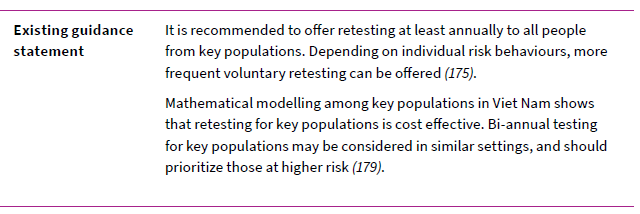 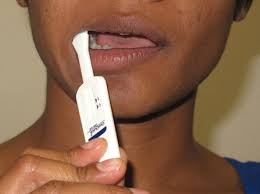 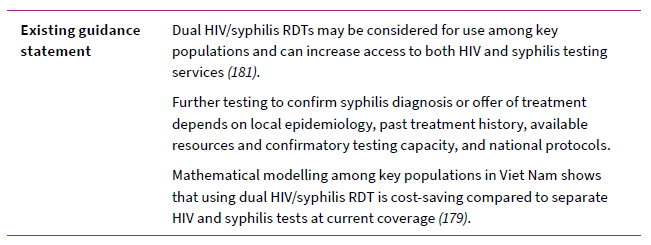 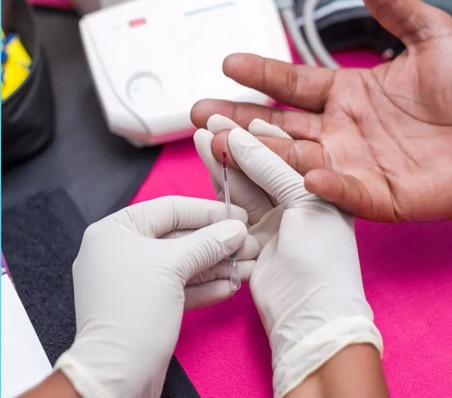 What are social network-based HTS approaches?
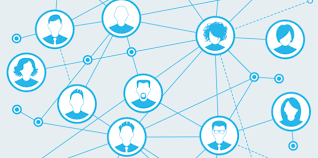 Sexual network
Drug injecting
Social contacts
HIV+ or HIV – 
Key populations
Social network testing
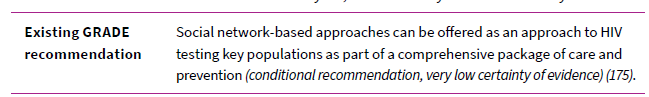 Social network testing: 
may increase HIV diagnoses and identify additional people with HIV 
may increase the acceptability of HIV partner services 
feasible to implement 
can be an efficient use of resources when they focus on people with high ongoing HIV risk 
seldom result in social harm or adverse events.
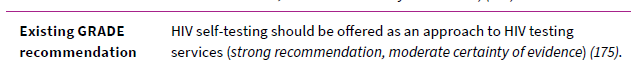 NEW: U=U
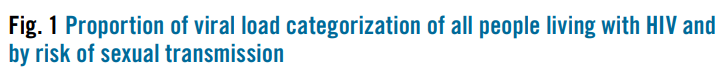 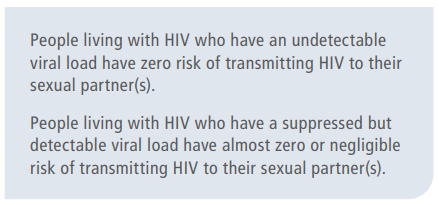 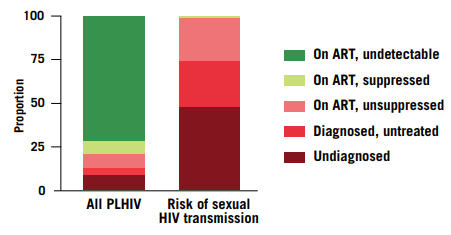 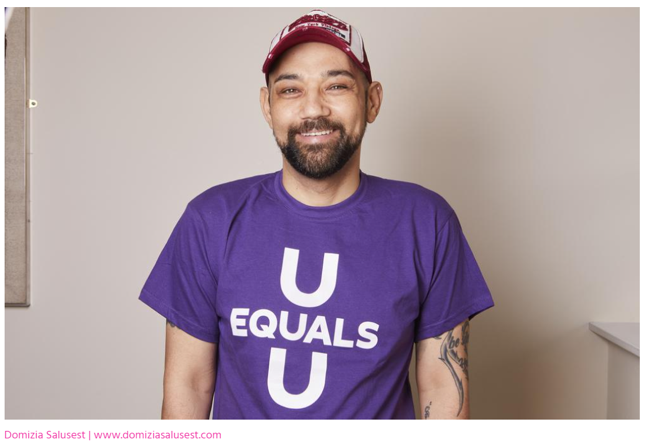 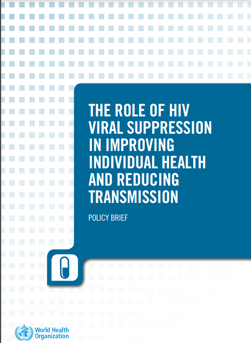 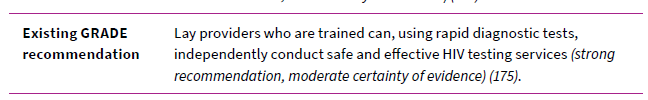 2008
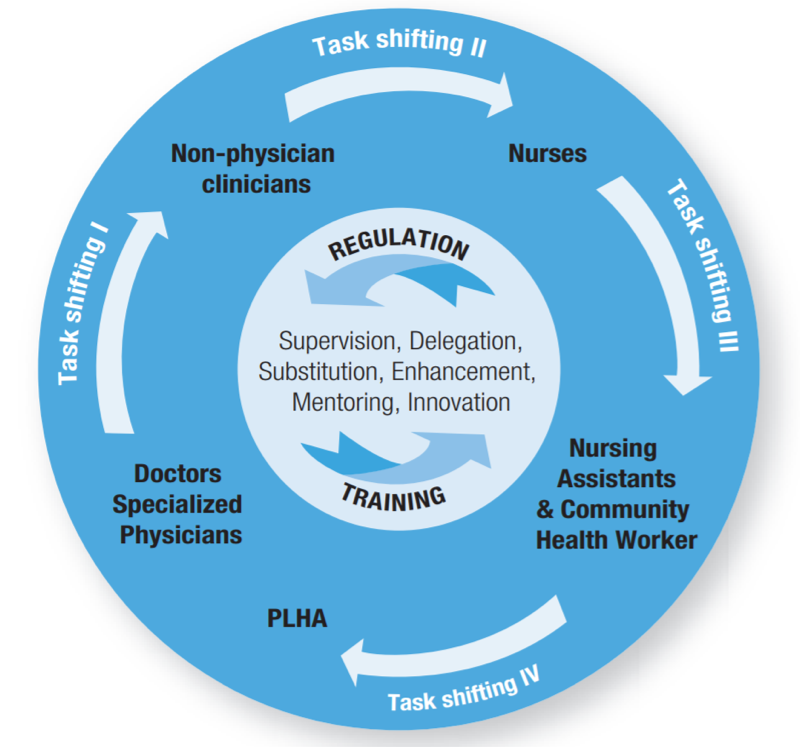 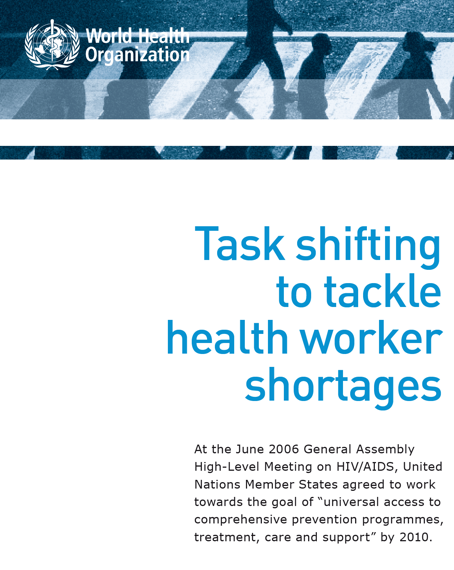 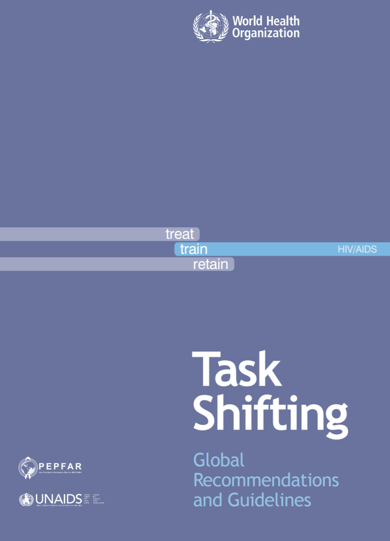 2008
2006
ART service delivery recommendations: applying to KP
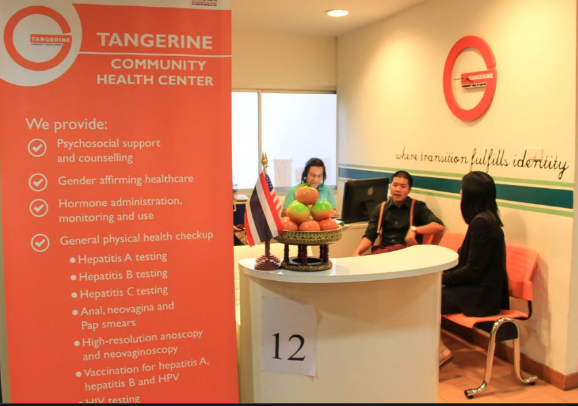 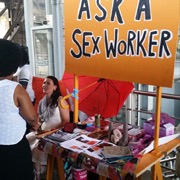 Push toward status neutral approach to health services
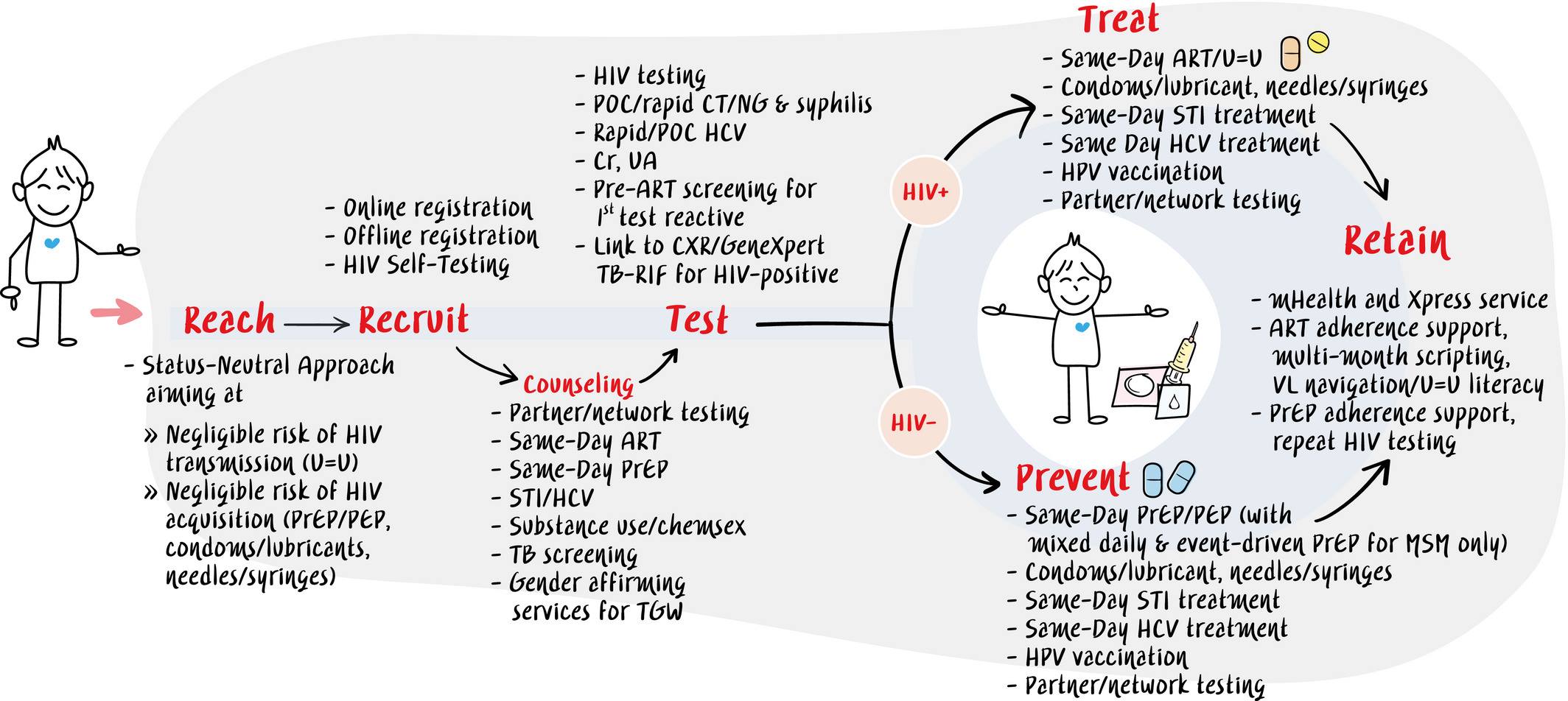 Re-engagement critical as majority of transmission are from chronic/established infections i.e., untested, unlinked or disengaged (AIDS2022)
Vannakit JIAS 2020: https://bit.ly/2E8oFjL
Essential for impact: enabling interventions
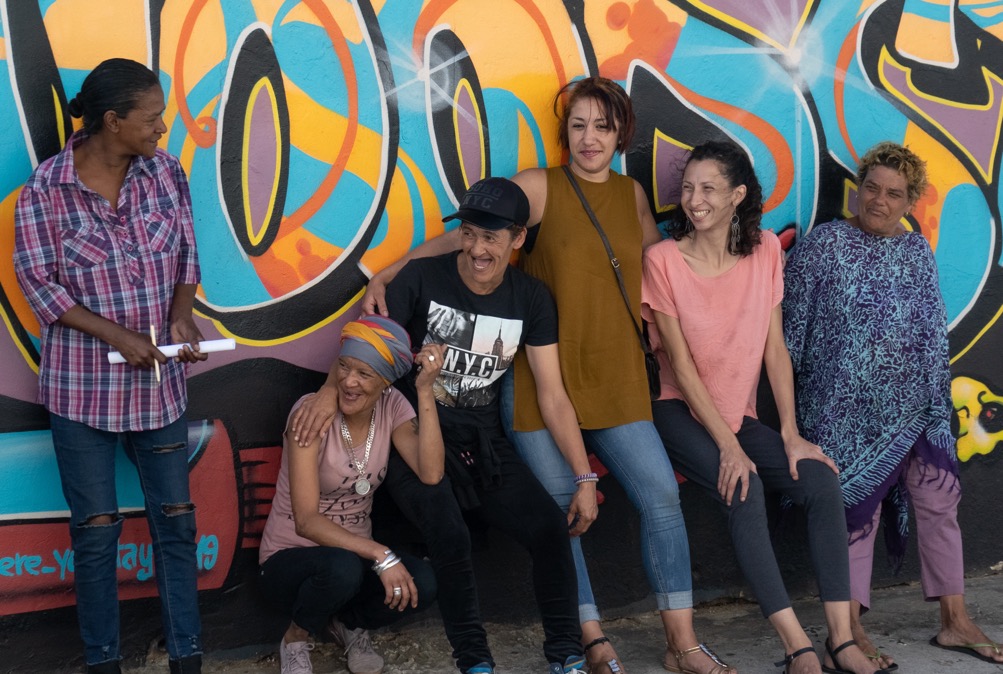 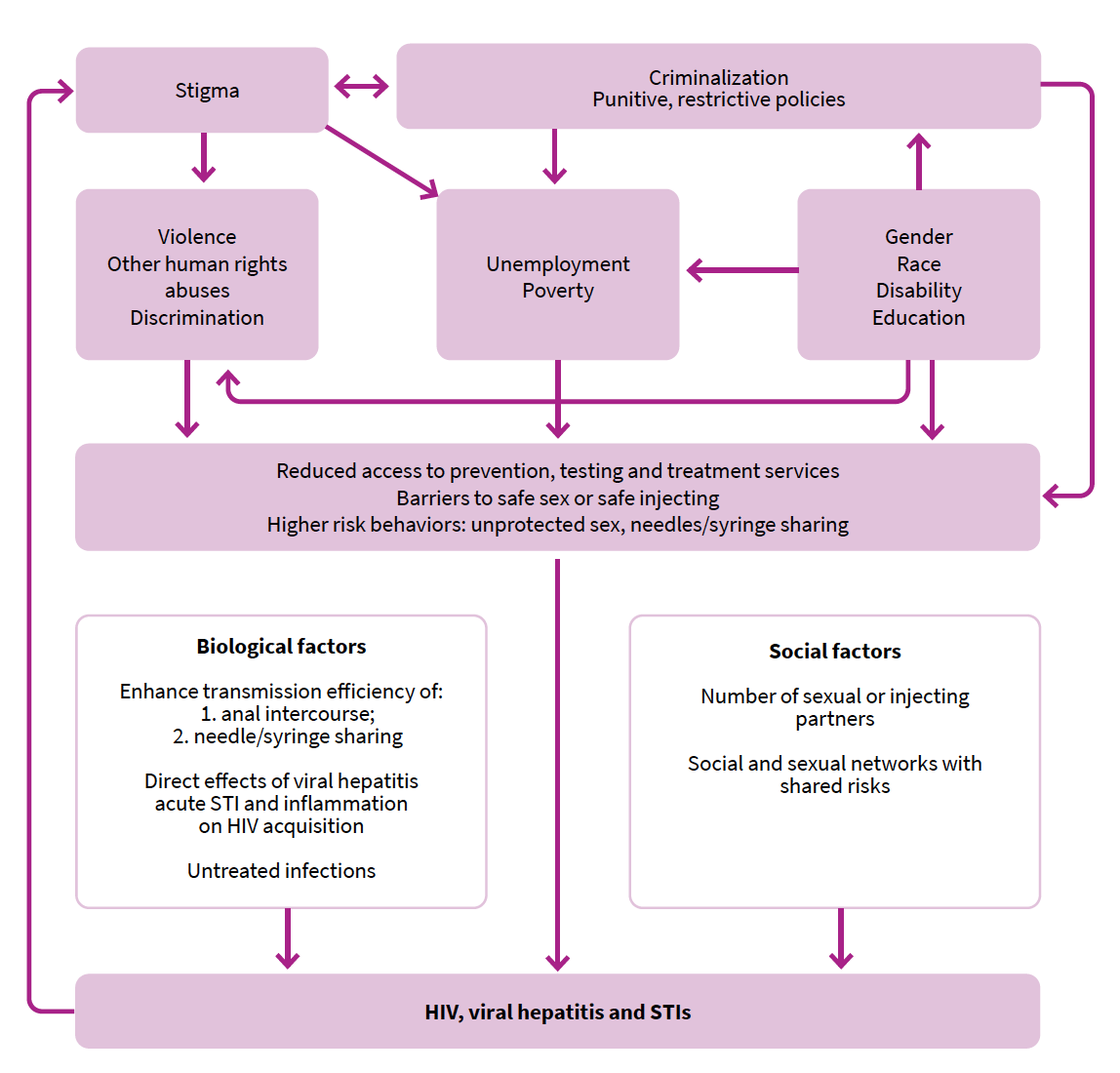 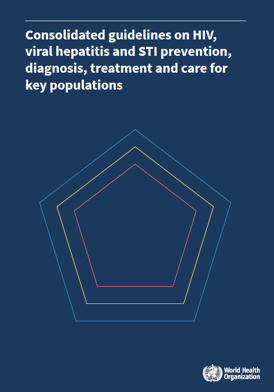 Removing punitive laws, policies and practices
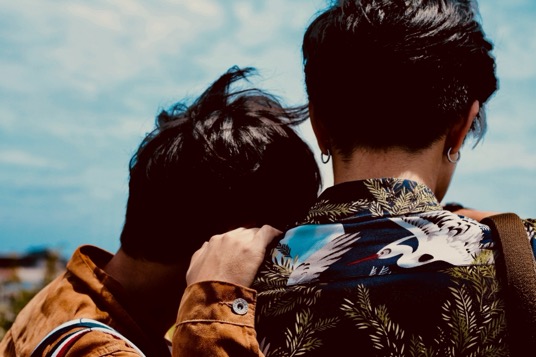 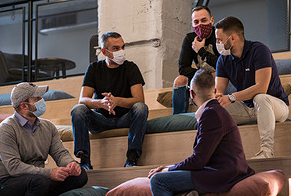 Reducing stigma and discrimination
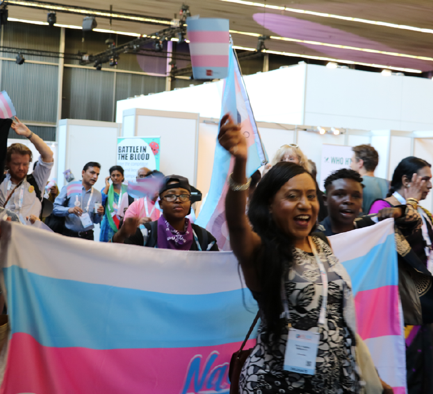 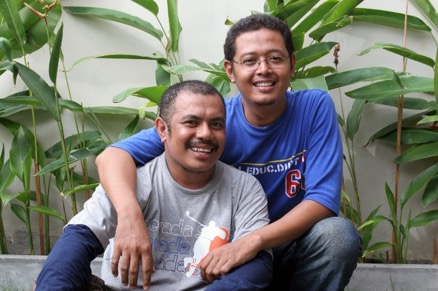 33
Community empowerment
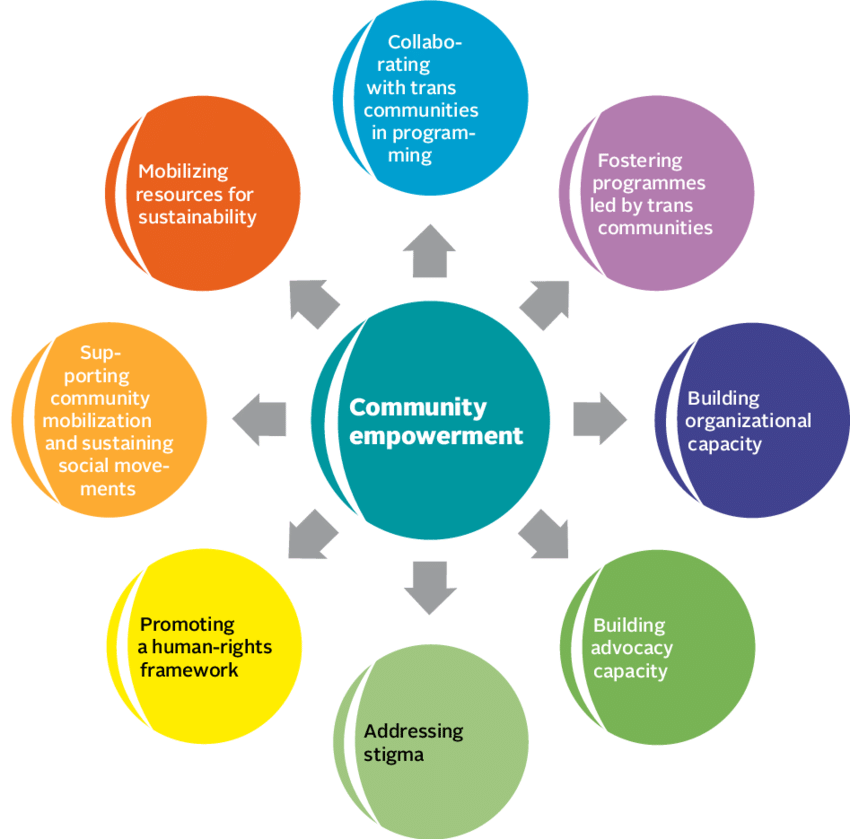 [1] Please note, in the WHO guideline: Prevention and treatment of HIV and other sexually transmitted infections for sex workers in low and middle-income countries: recommendations for a public health approach, WHO recommended a package of interventions to enhance community empowerment among sex workers. This was a strong recommendation with very low quality of evidence. In 2014, all WHO recommendations related to key populations were consolidated, and a new good practice statement developed to expand this recommendation to all key population groups, as included above.
Eliminating violence
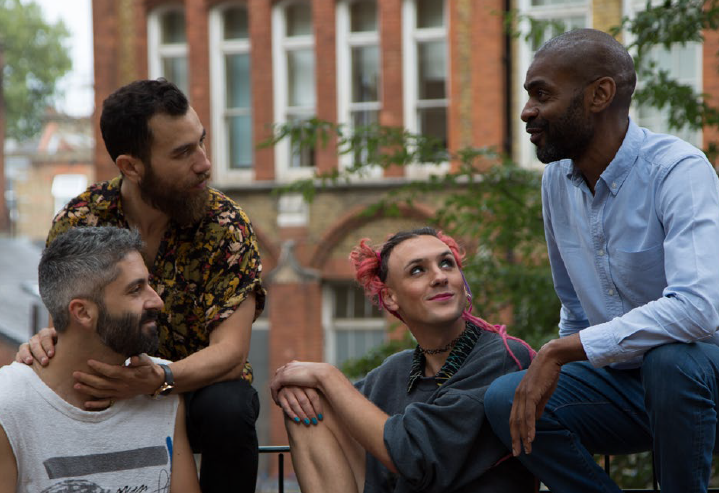 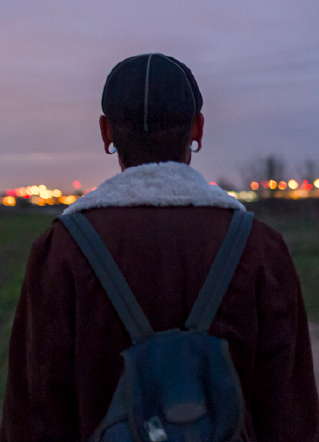 Concluding remarks
Increasing geopolitical tension against KP, particularly gay men, MSM and TGD people
Need for multisectoral approach and cross-UN to address structural barriers and critical enablers 
Power and resilience of the health workforce: DO NO HARM, do what it is right to do!
Power and resilience of communities: community-based services; lay provider testing, peer navigators
Effective interventions to reach KP: HIV self-testing, network testing, virtual interventions
One size does not fit all: KP clinics vs general health services
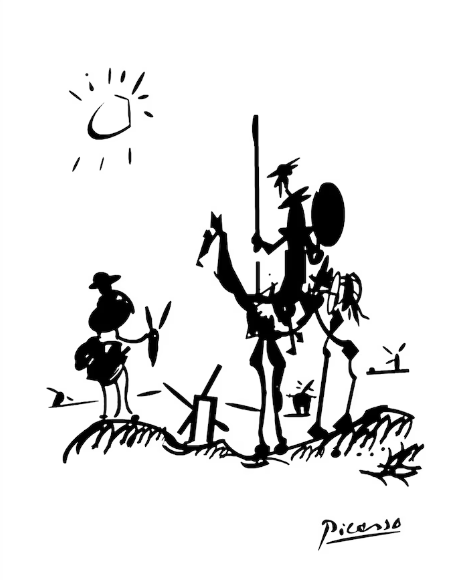 Need a re-focus on effective interventions:
Stop doing things without impact,
Fast scale-up those which can make a difference!
Thank you!
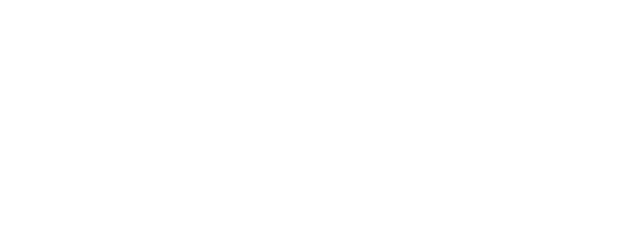 TPP we’re here to help
Boys, men, VMMC and adolescents - Wole AMEYAN ameyanw@who.int
Key  populations – Annette VERSTER VersterAn@who.int, Antons MOZALEVSKIS mozalevskisa@who.int, Maeve Brito de MELLO demellmae@who.int
STIs – Maeve Brito de MELLO demellmae@who.int, Erica SPIELMAN spielmane@who.int
Viral Hepatitis – Niklas LUHMANN luhmannn@who.int
PrEP/PEP – Michelle RODOLPH rodolphm@who.int, Mateo PROCHAZKA NUNEZ prochazkam@who.int 
Stigma & discrimination Antons MOZALEVSKIS mozalevskisa@who.int, Erica SPIELMAN spielmane@who.int  
Virtual interventions Purvi SHAH ShahP@unaids.org (joint WHO-UNAIDS position)
Testing - JOHNSON, Cheryl Case johnsonc@who.int; Maggie BARR-DICHIARA barrdichiaram@who.int, Céline LASTRUCCI (testing, lab & DSD) lastruccic@who.int; Alisa MONROE-WISE monroewisea@who.int (PS)
General (team lead) Rachel BAGGALEY baggaleyr@who.int